LEZIONE DEL 03/04/2020

SECONDA  PARTE
Una lamina rettangolare è vincolata a ruotare uniformemente attorno
alla propria diagonale, come mostrato nella figura. Si vuole determinare
il momento τext che i cuscinetti che sostengono l’asse di rotazione esercitano
sull’asse stesso.
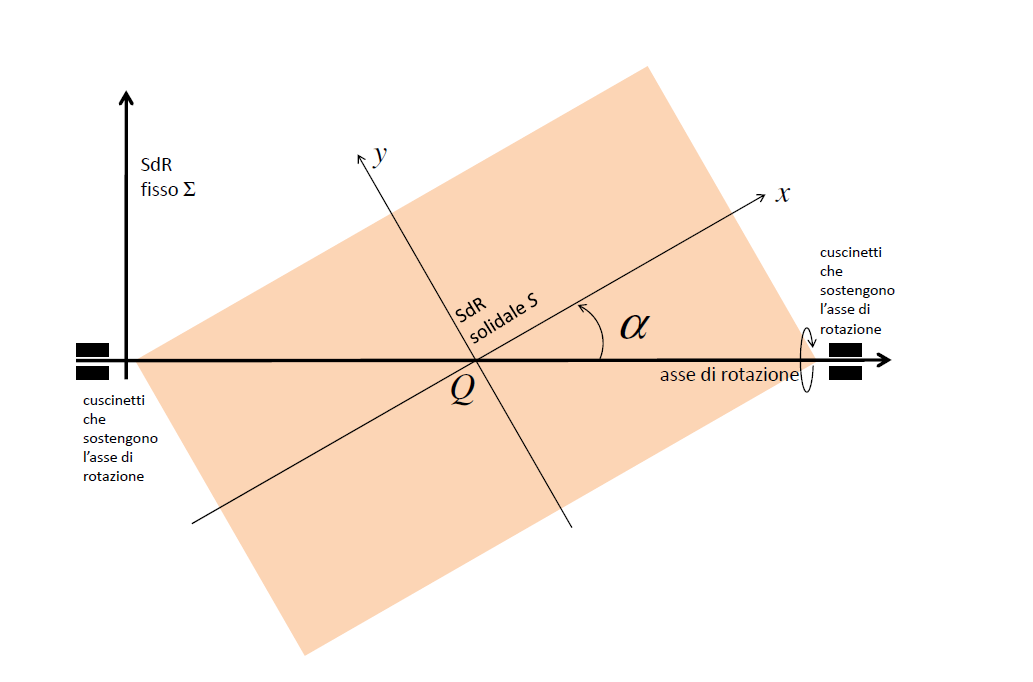 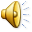 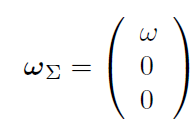 Il vettore ω, nel SdR fisso è dato dalla terna




mentre nel SdR solidale è dato da
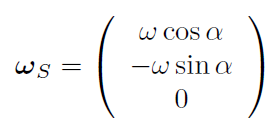 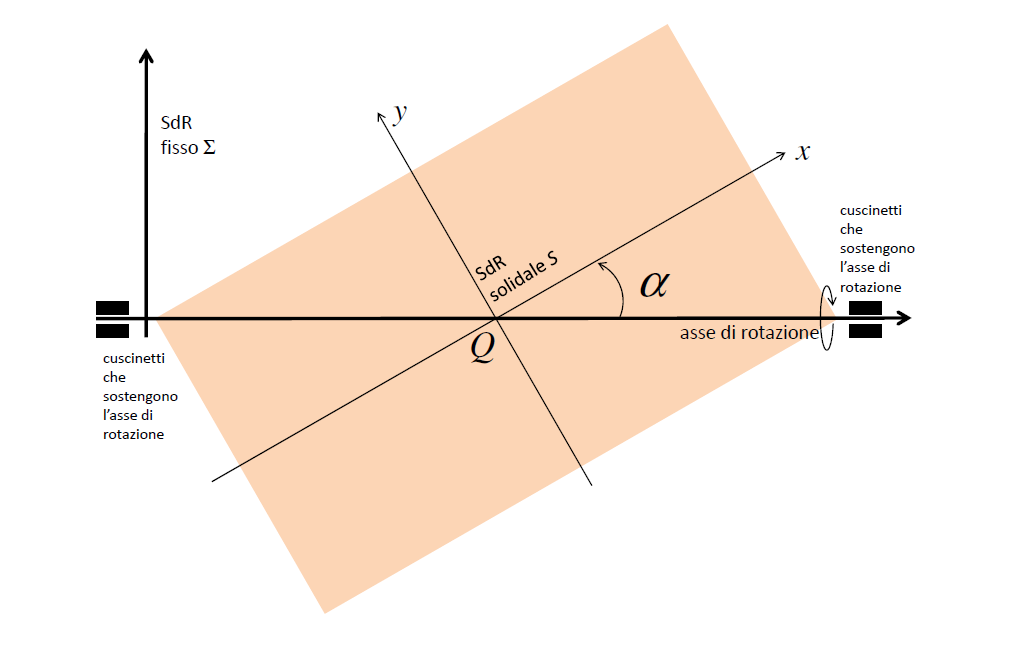 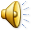 Osserviamo adesso che il SdR solidale è una terna principale d’inerzia
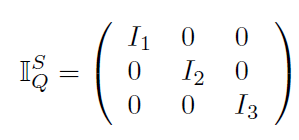 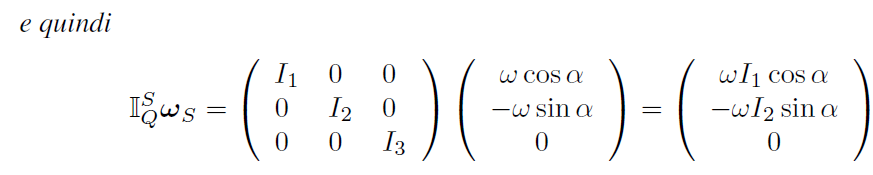 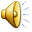 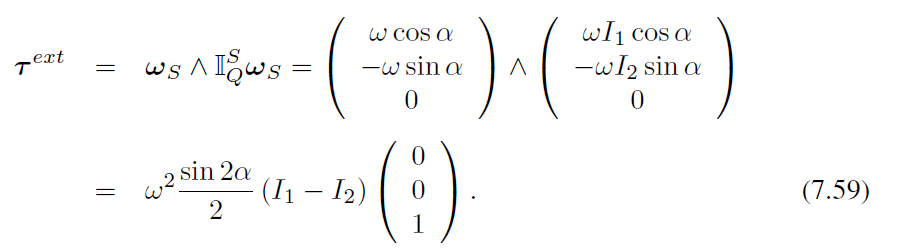 Si deduce che τext = 0, se I1 = I2, cioè la lamina è un quadrato, oppure se

sin 2α =0,  ⇒  α = 0, ±π/2

ovvero se l’asse di rotazione coincide con l’asse x o con l’asse y (che sono principali d’inerzia).
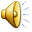